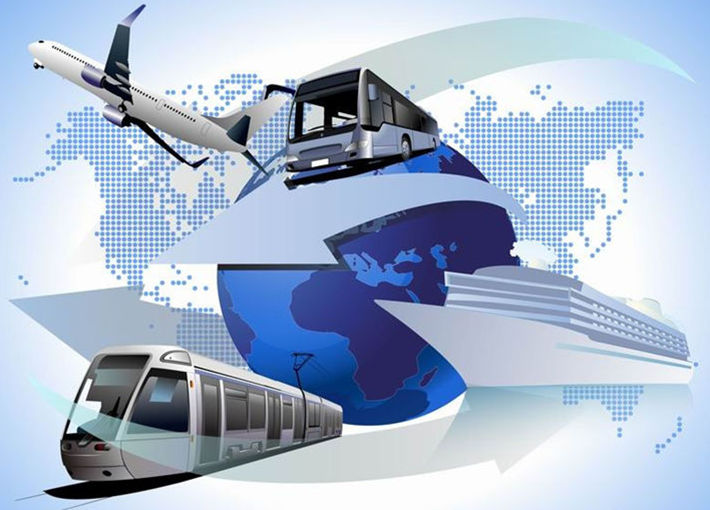 транспорт
автор:Абраменко И.В
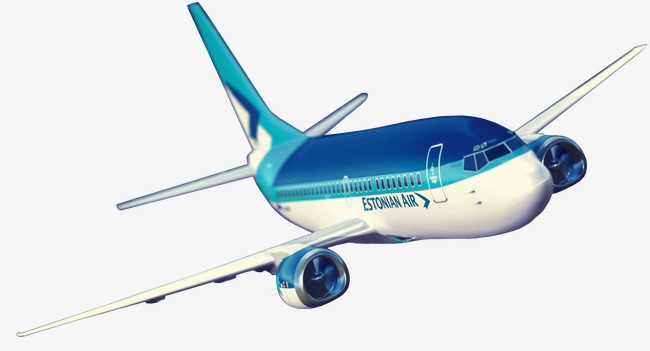 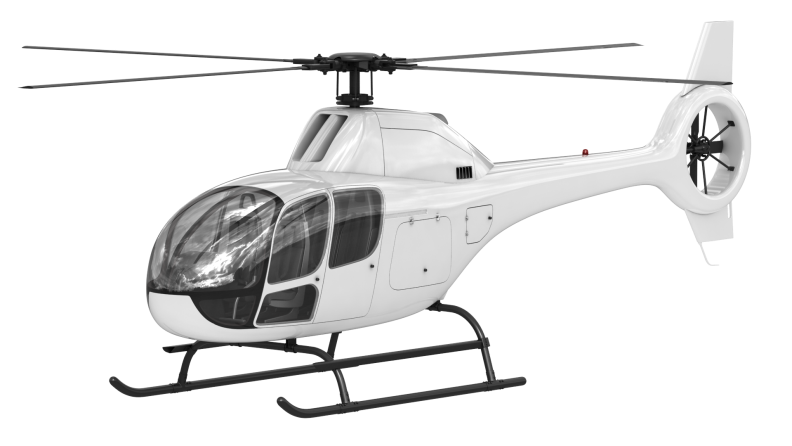 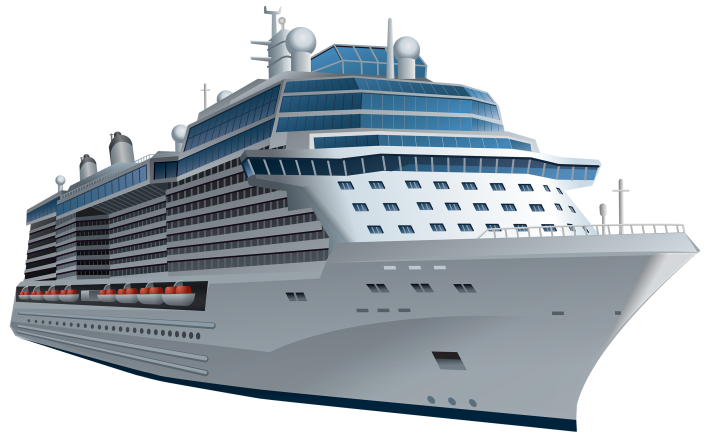 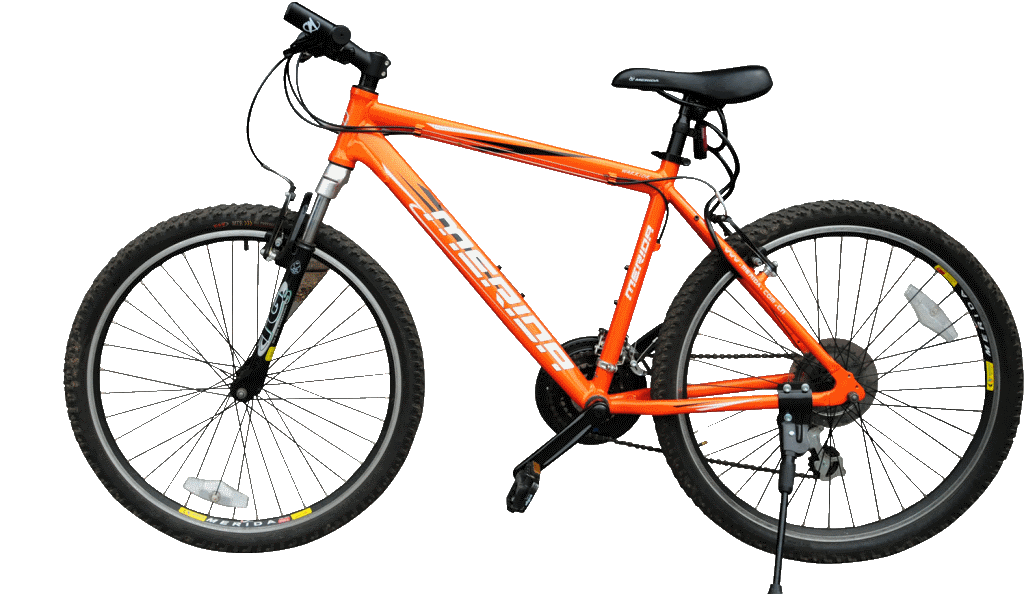 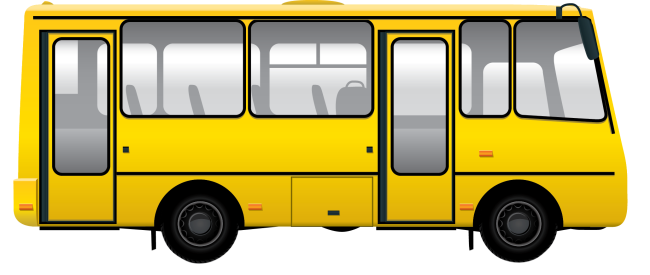 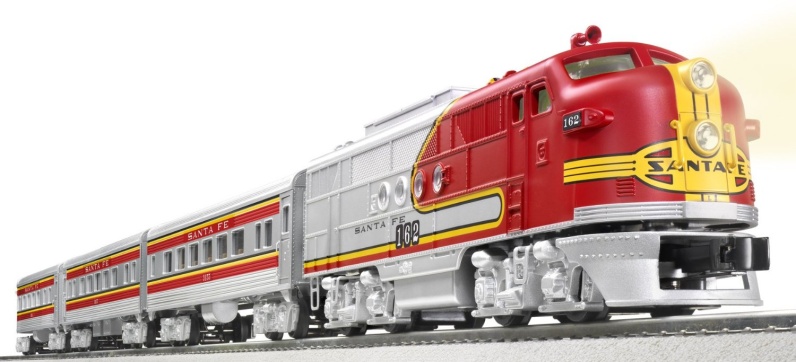 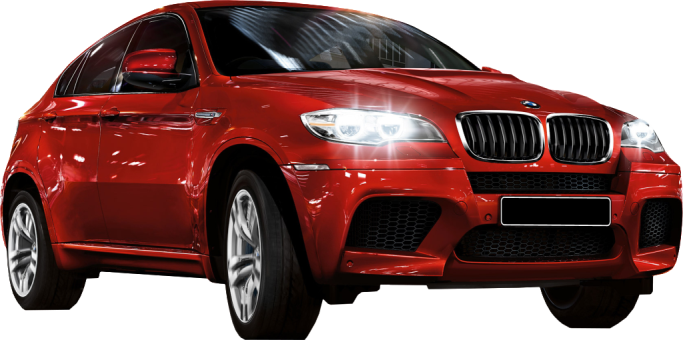 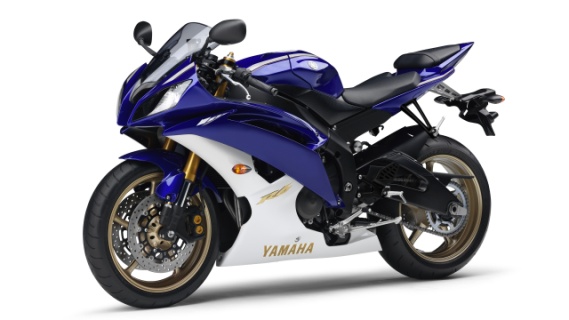 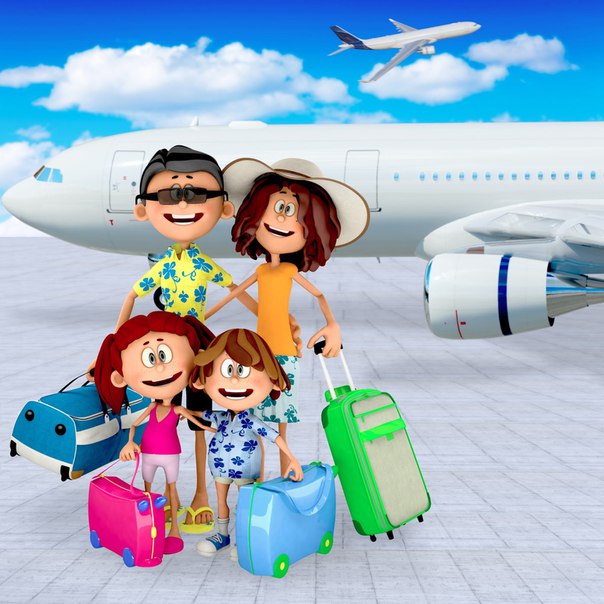 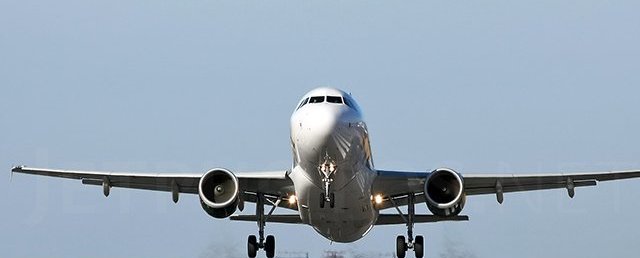 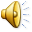 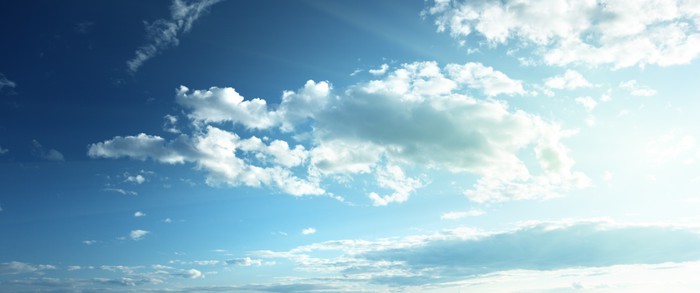 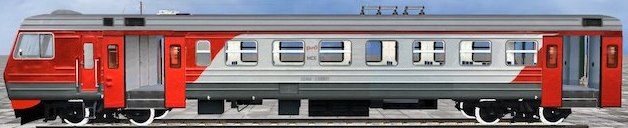 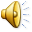 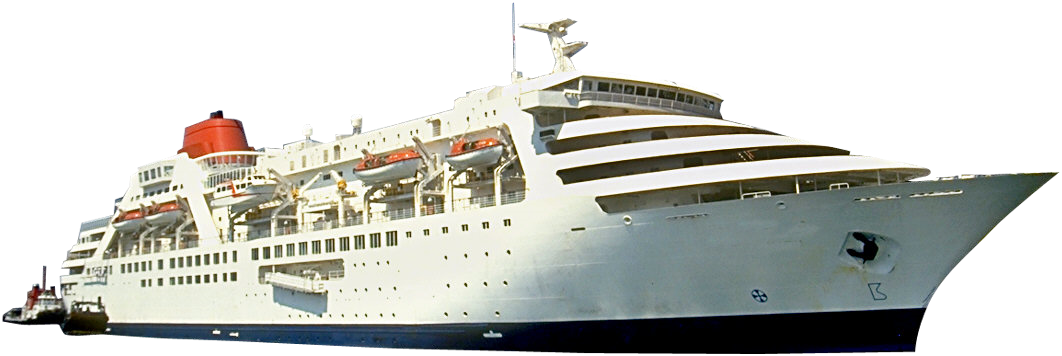 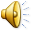 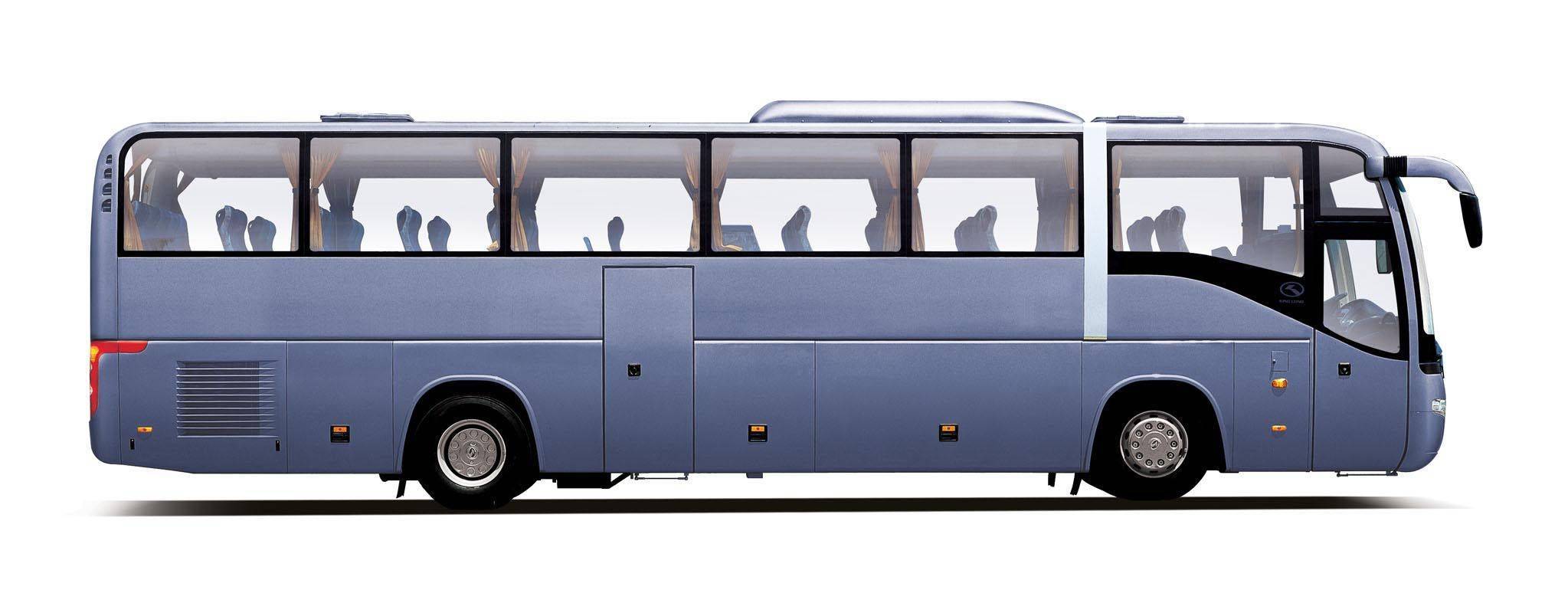 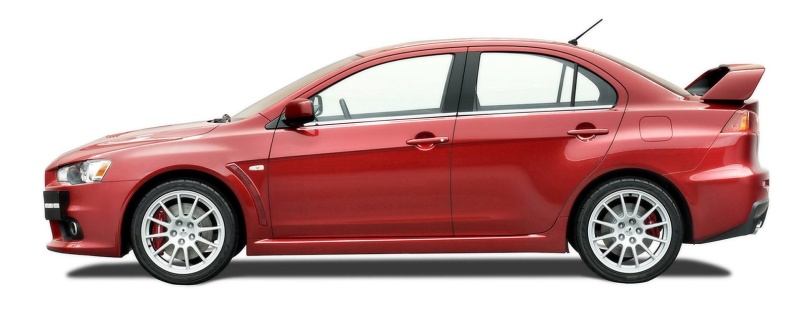 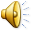 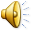 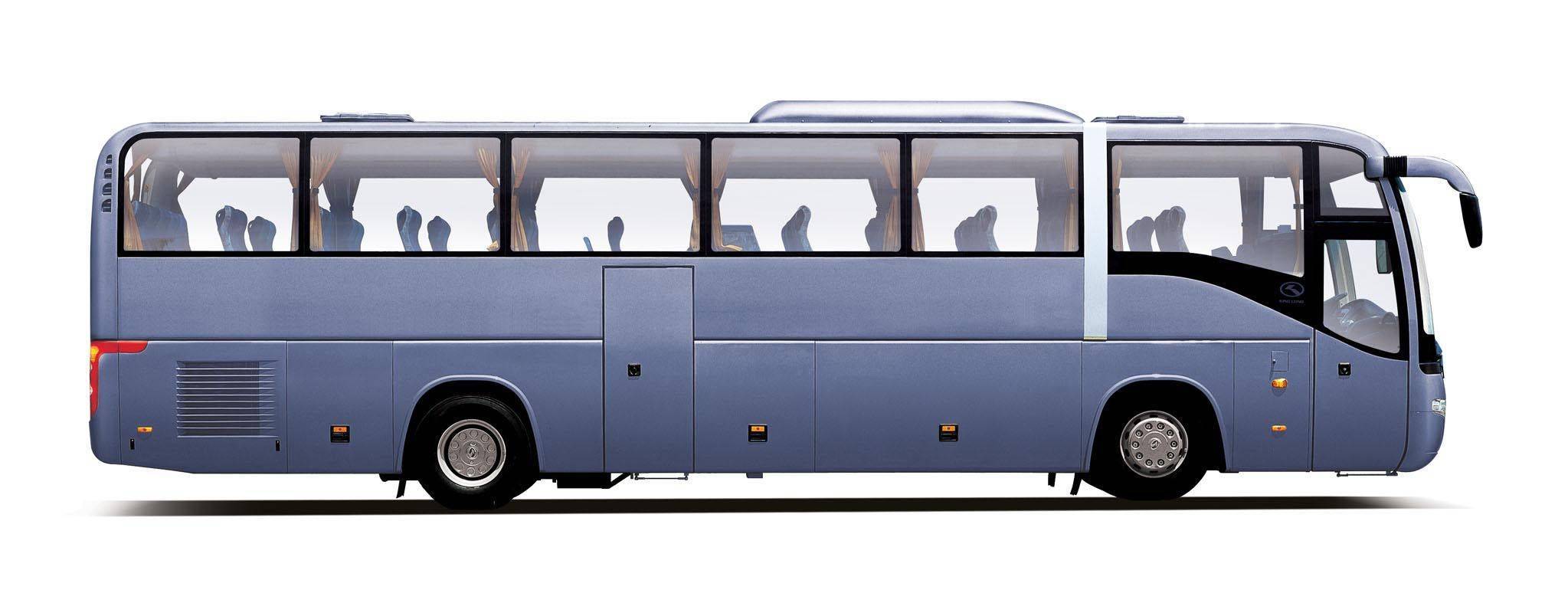 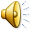